Area of segments (5.3)
1
What is the area of the region R? 
Give your answer in to 1dp.
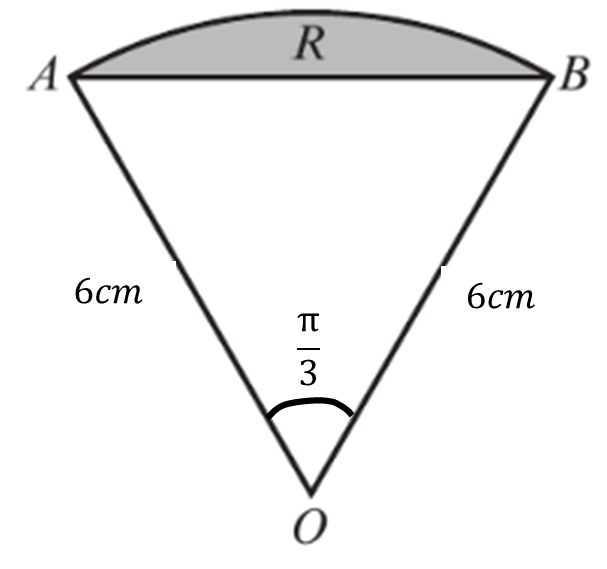 2
What is the area of the region R? 
Give your answer in to 1dp.
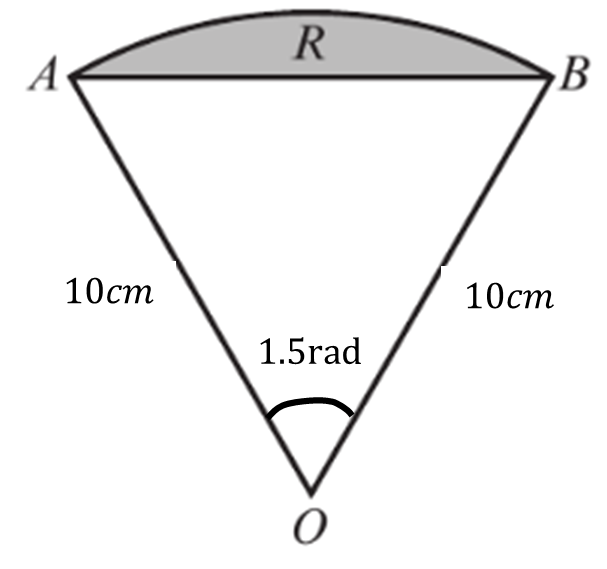